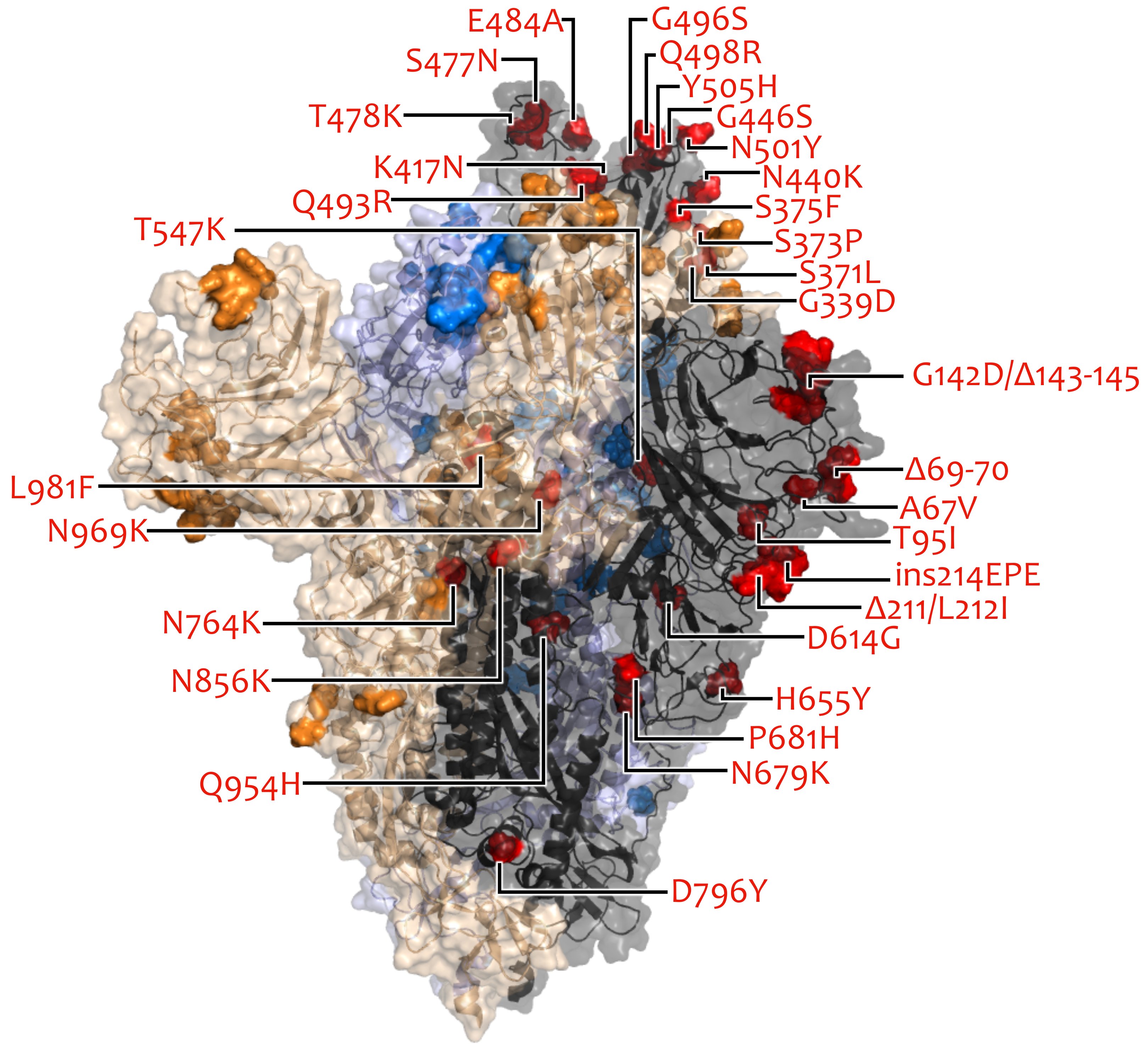 VOC/VOI in Deutschland aktuelle Situation
FG36, FG32, MF1, MF2, MF4, AG Evo, FG17Berlin, 07.12.2022
07.12.2022
1
Anteil Genomsequenzierungen
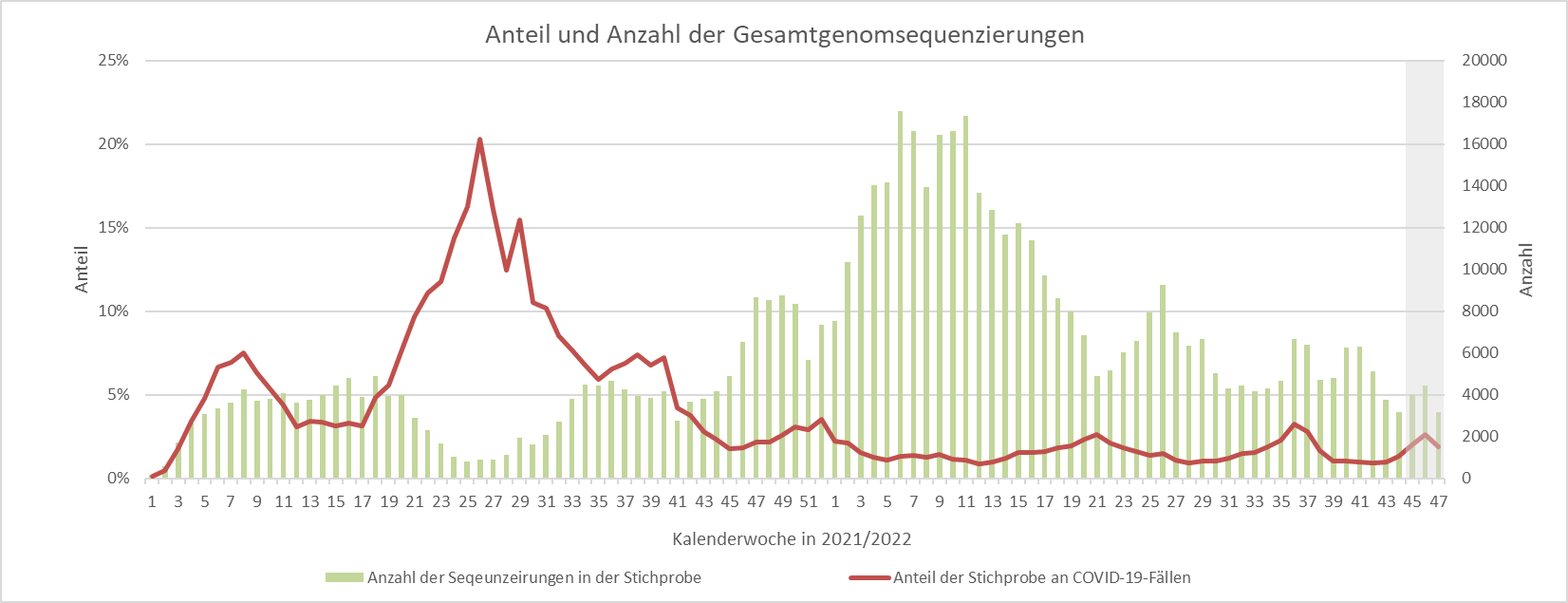 07.12.2022
2
VOC Omikron Anteile
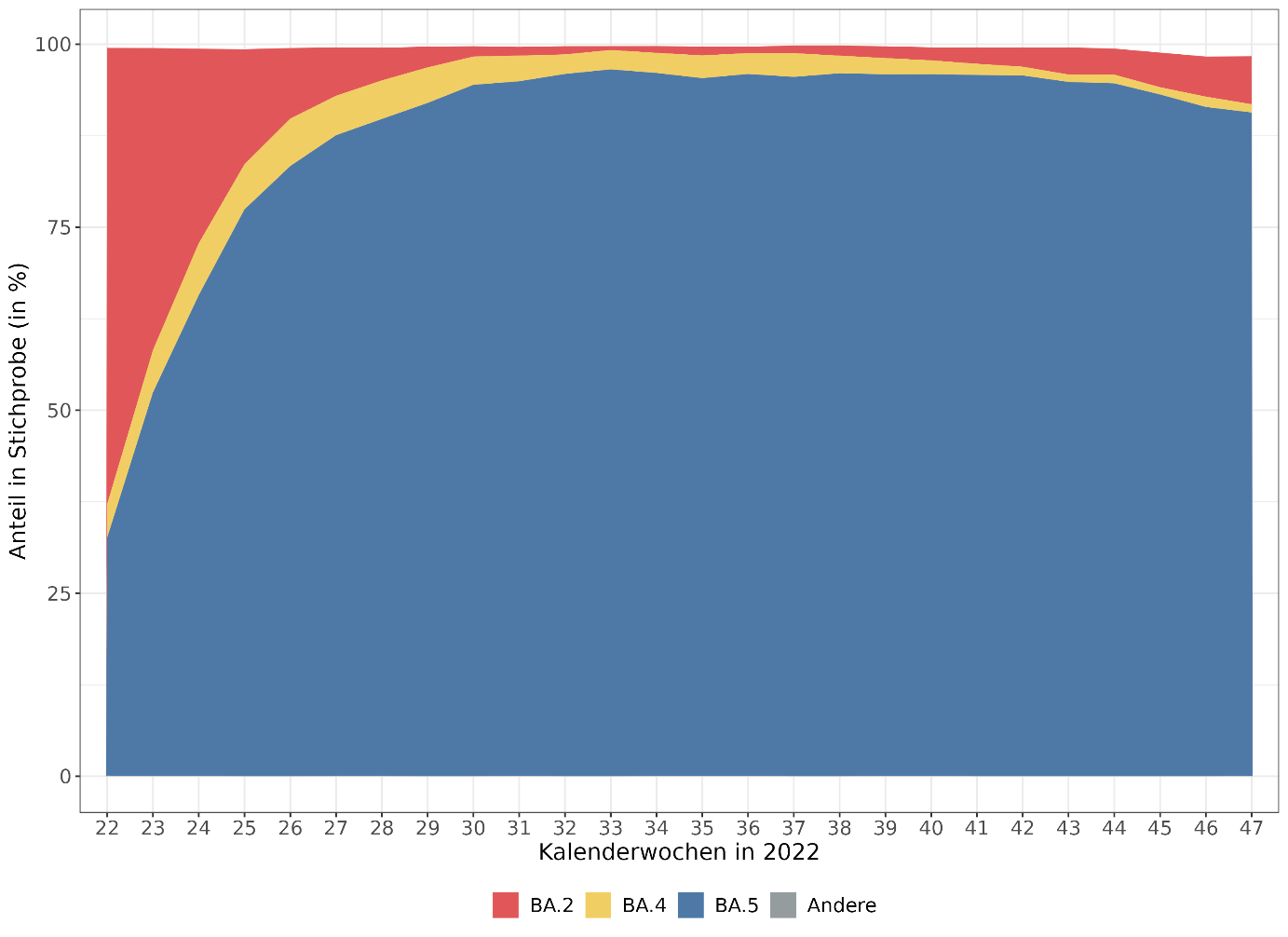 1 Nachweis von Delta in KW 47/2022 (in Prüfung)
Rekombinanten insgesamt 1,6 % (großteilig Omikron)
07.12.2022
3
Omikron (Sub-)Linien Anteile
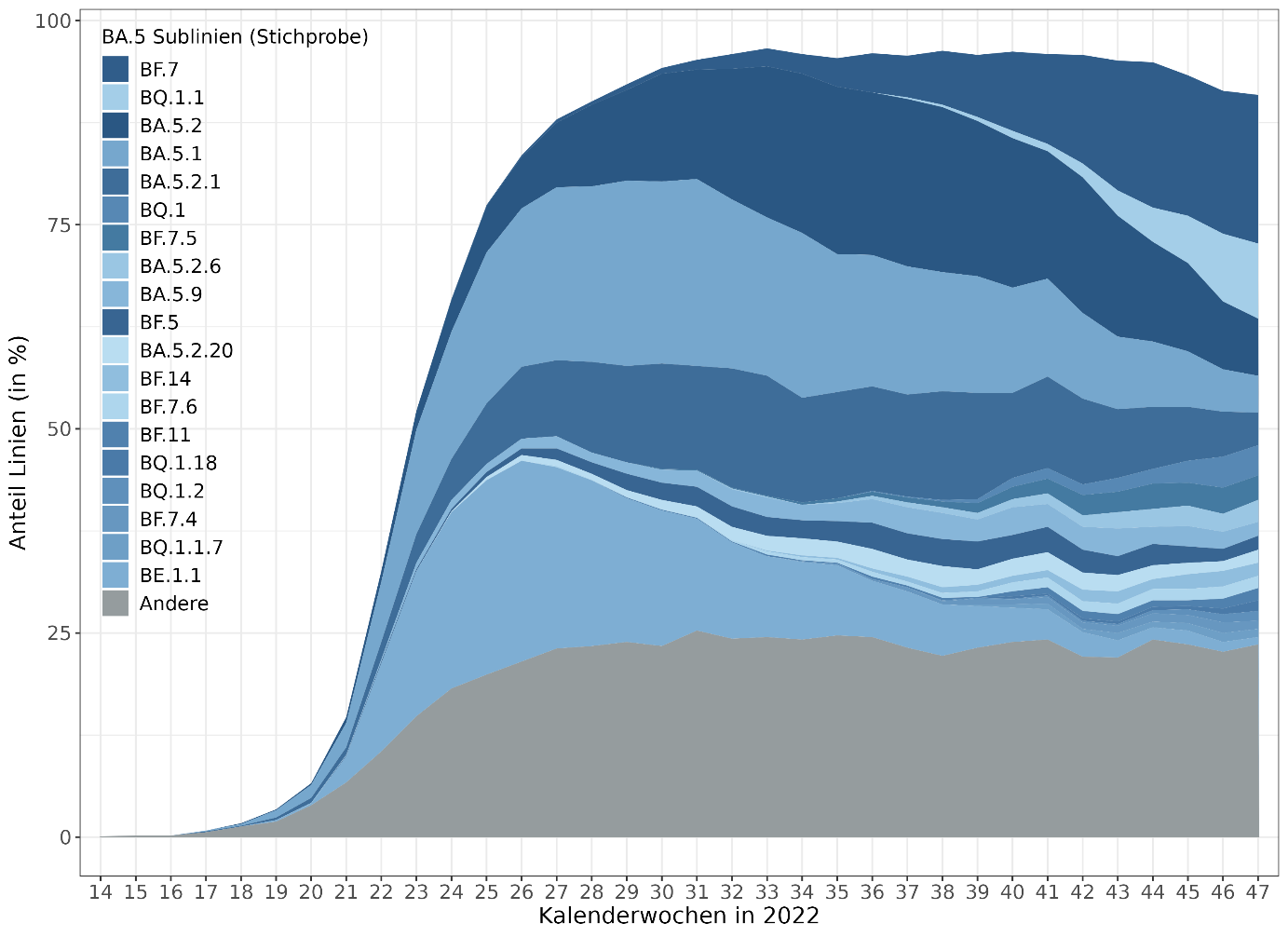 KW41/2022 (Stichprobe)

Omikron		100%
    BF.7*	            18,2%     (mit S:R346X)
    BQ.1.1* 		  6,2%     (mit S:R346X)
    BA.5.2 		  7,0%
    BA.5.1		  4,5%
    BA.5.2.1 		  4,0%
    BQ.1	              3,7%

BA.2.75 Sublinien mit S:R346X
BN.1.3 		1,9%
BA.2.75.2            	0,2%
BF.7
BQ.1.1
andere
Hinweis zu Mutation R346*
Der Anteil  von Sublinien mit dieser Mutation  liegt in KW 47/2022 bei 57,1 %
07.12.2022
4
MOCs
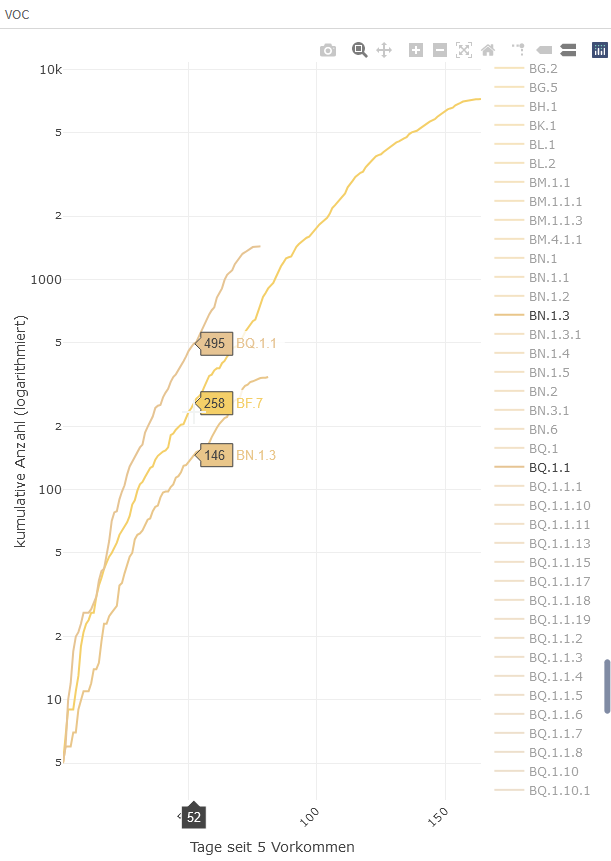 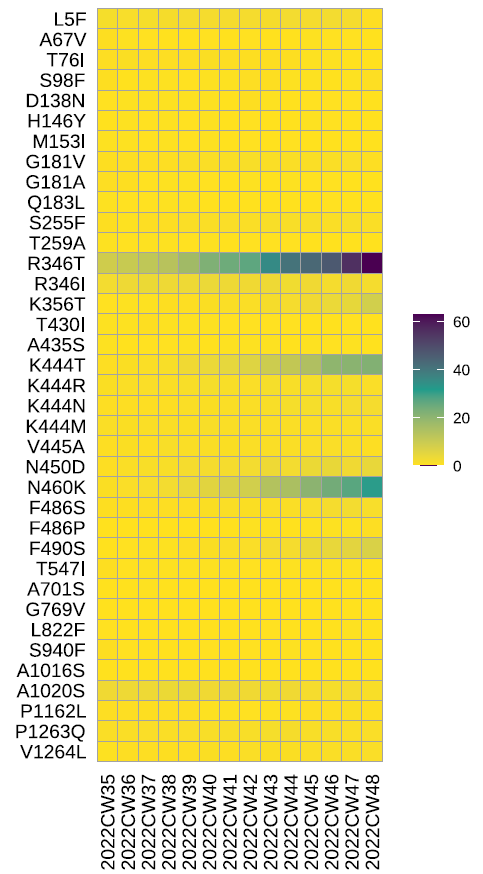 S:R346T, S:K444T, S:N460K – antibody escape /enhanced neutralization resistance

BQ.1.1 (BA.5): R346T, K444T, N460K
BF.7 (BA.5): R346T
BN.1* (BA.2) sublineages: S:K356T S:F490S S:R346T
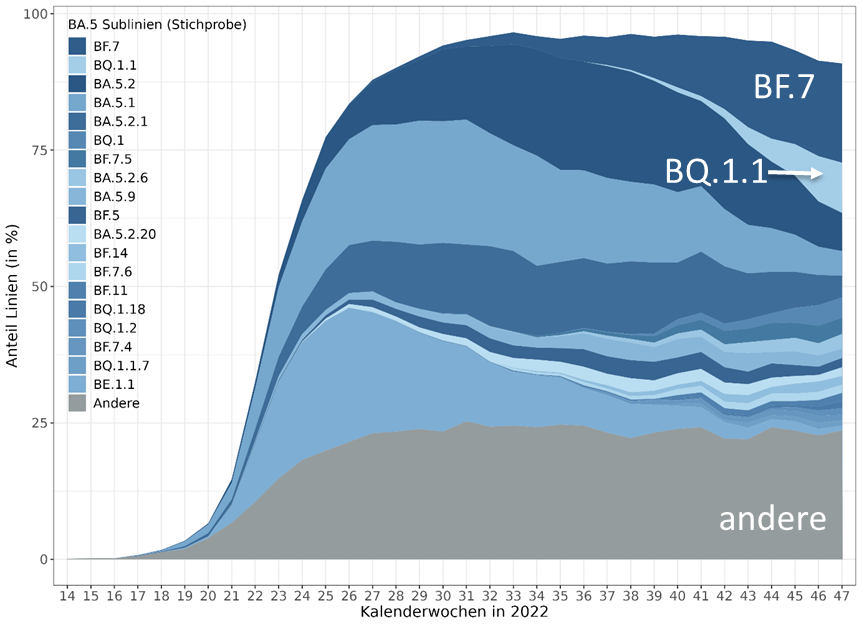 5
[Speaker Notes: https://www.biorxiv.org/content/10.1101/2022.12.05.519085v1
It et al. Convergent evolution of the SARS-CoV-2 Omicron subvariants leading to the emergence of BQ.1.1 variant
“BQ.1.1, which harbors all five convergent substitutions, shows the highest fitness among the viruses investigated. Neutralization assays show that BQ.1.1 is more resistant to breakthrough BA.2/5 infection sera than BA.5. The BQ.1.1 spike exhibits enhanced binding affinity to human ACE2 receptor and greater fusogenicity than the BA.5 spike. However, the pathogenicity of BQ.1.1 in hamsters is comparable to or even lower than that of BA.5. “

BQ.1.1: dominant in US]
VOC im Wochenbericht - refactoring
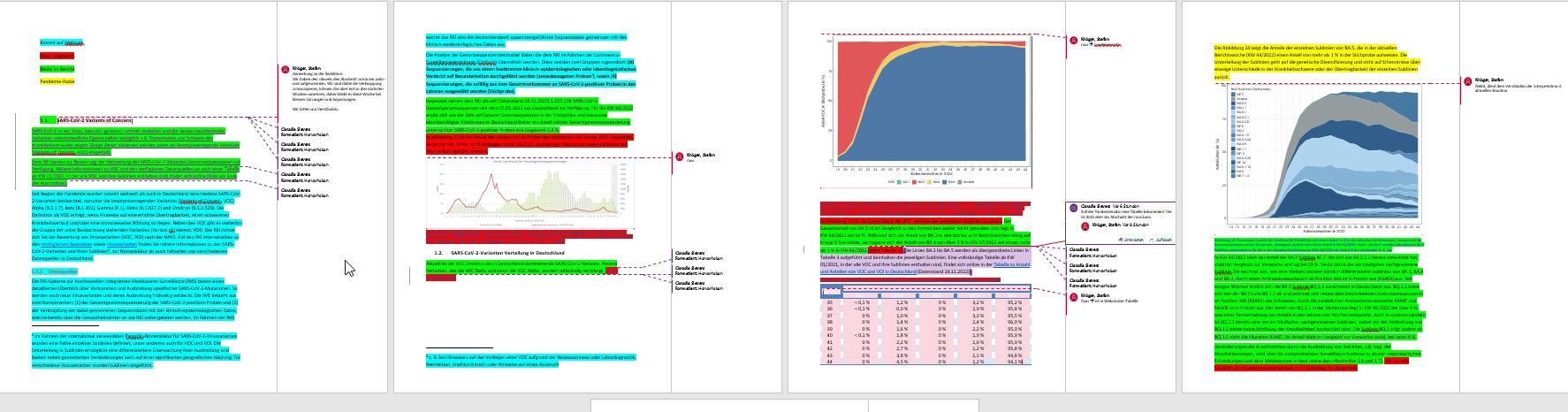 RM vom BMG zur Einbindung der VOC in das Pandemie-Radar ausstehend
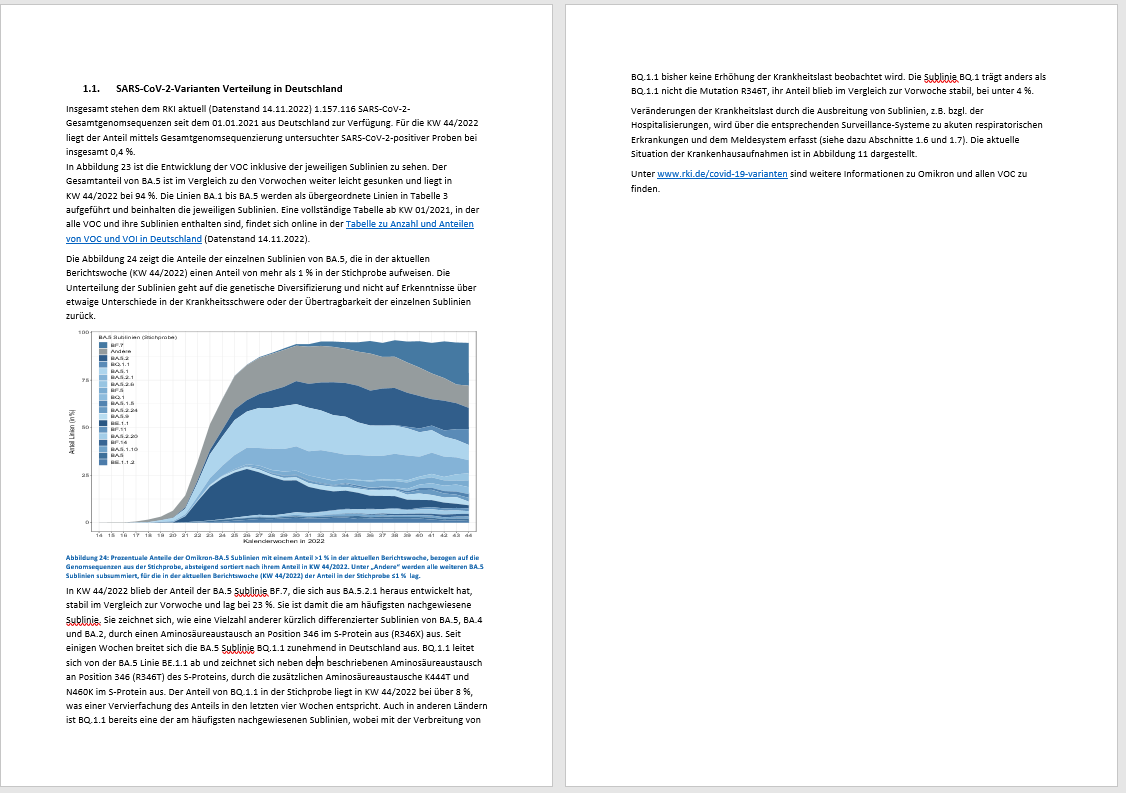 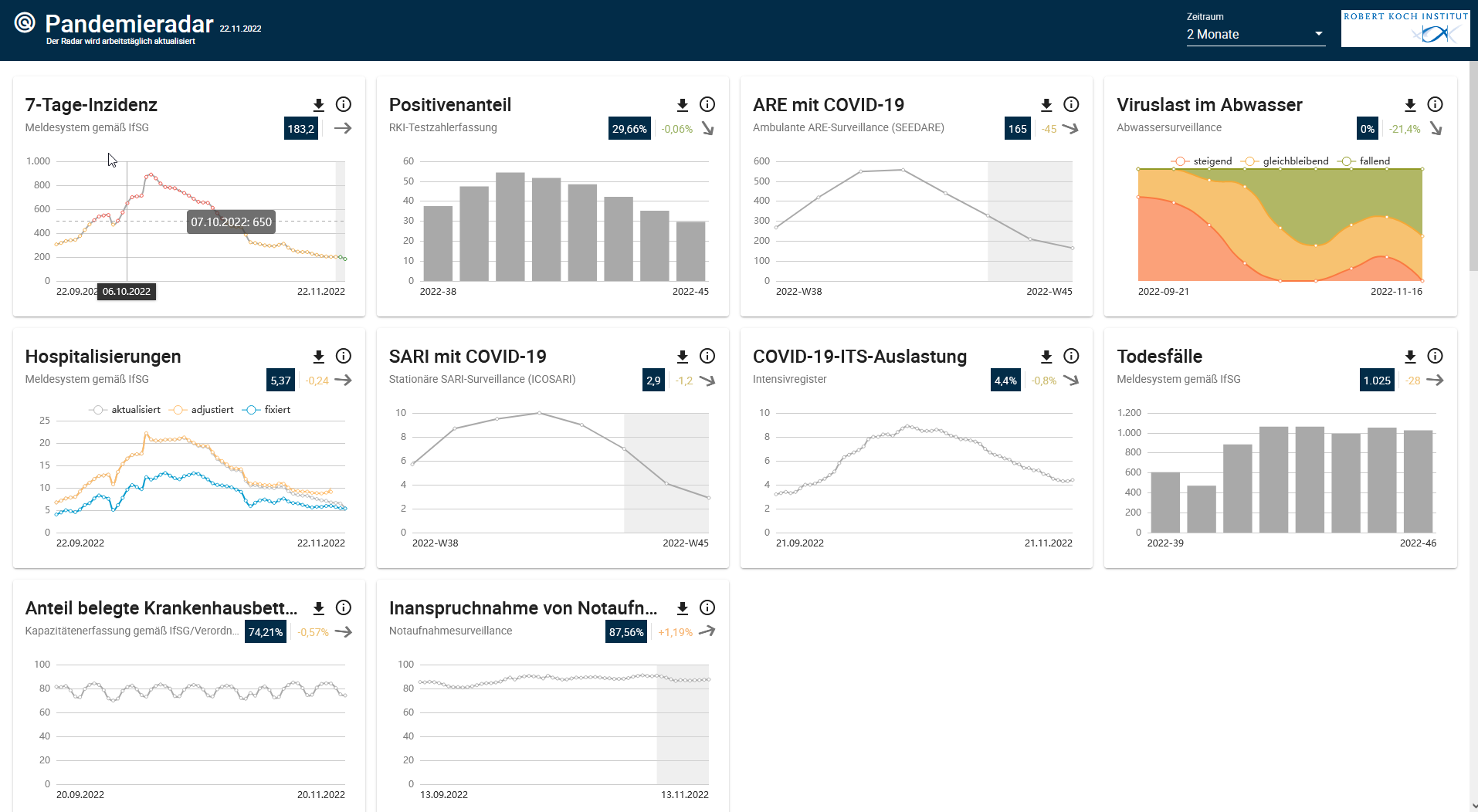 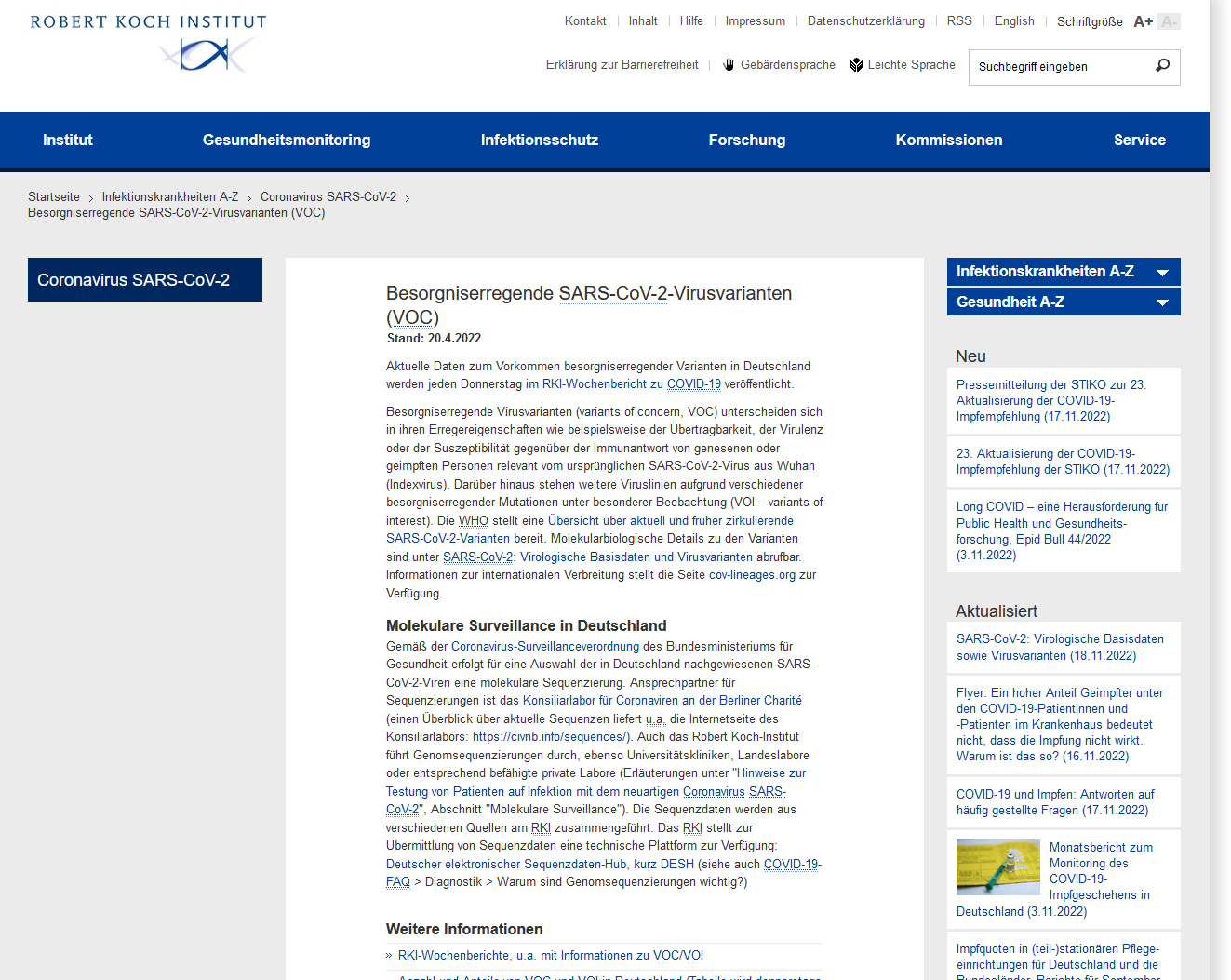 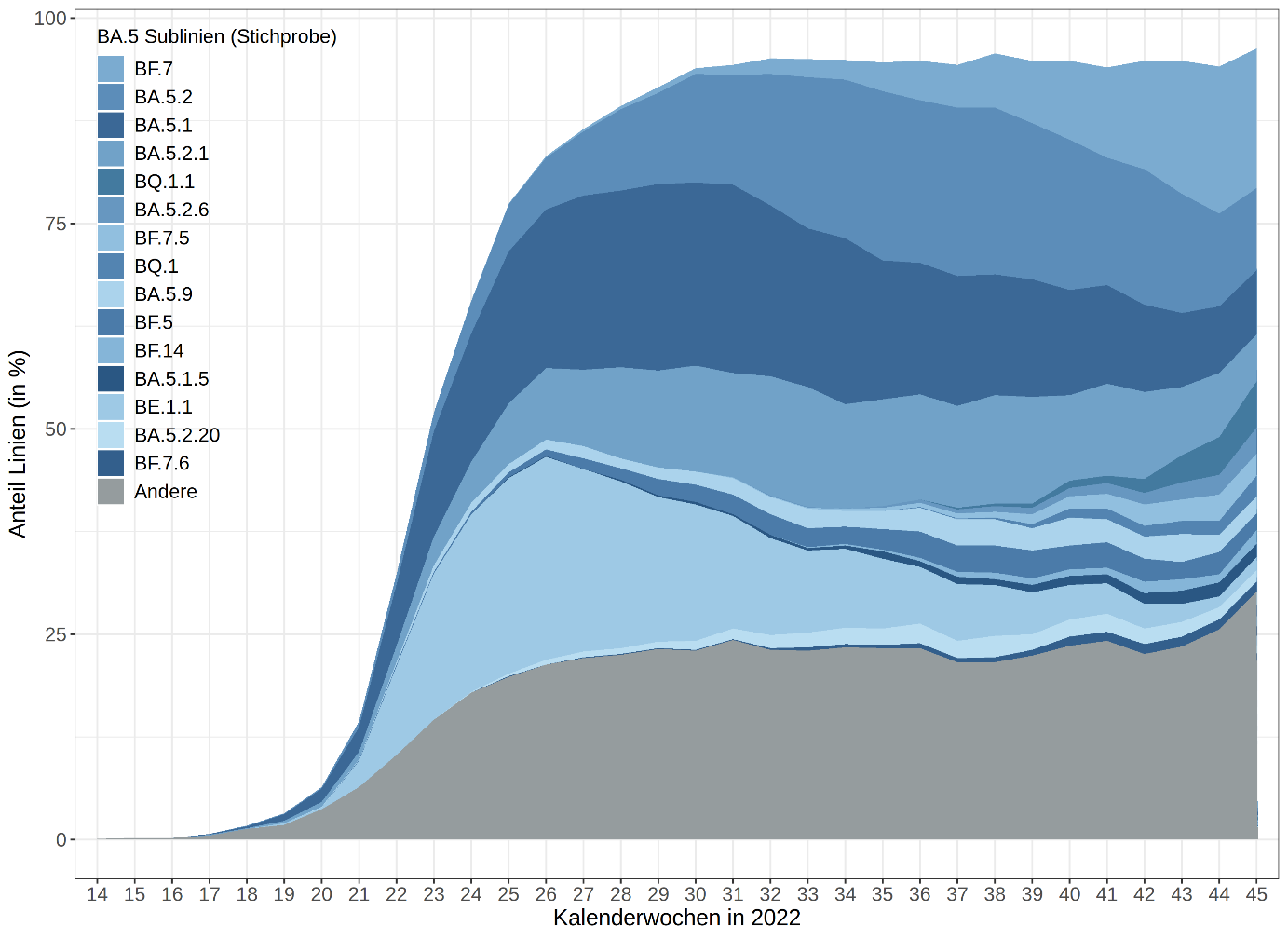 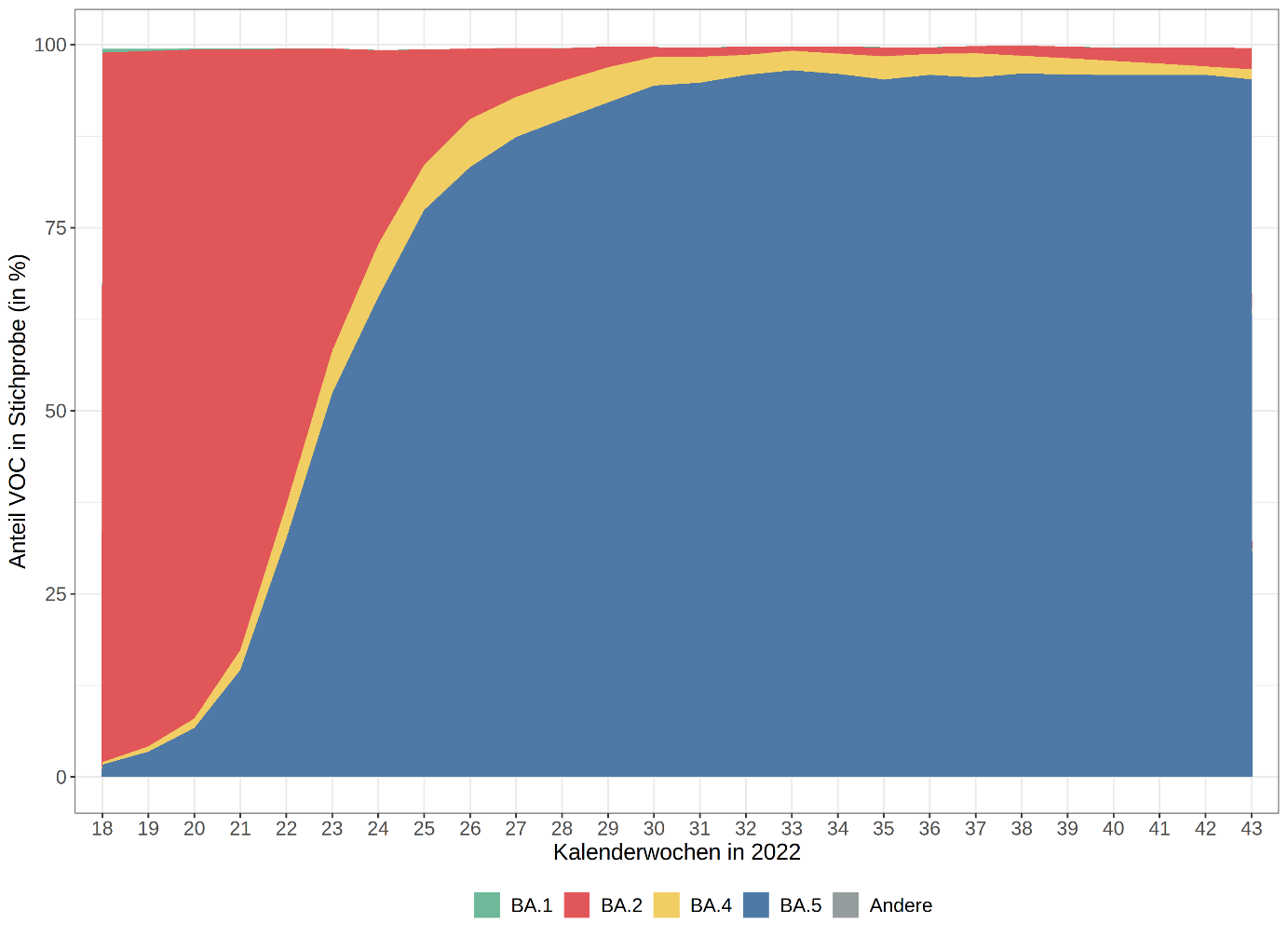 Pandemieradar - RKI
www.rki.de/covid-19-varianten
Varianten im RKI-Wochenbericht
07.12.2022
6
[Speaker Notes: BF.7]